Wesley Methodist Church
Stations of the Cross
Mon.10th April
- Sat. 15th April
10am – 12noon
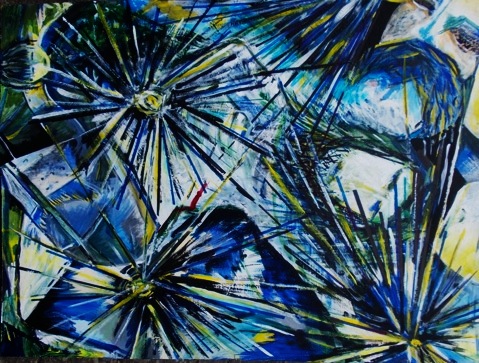 Mon.10th April
 -Thur. 13th April
Good Friday 
9am - 4pm
6 - 8pm
A. Briant 2015
You are invited to reflect on a series 
of Original Artworks by Anne Briant
 that allow you to engage with the emotions and feelings experienced on the Journey to the Cross.